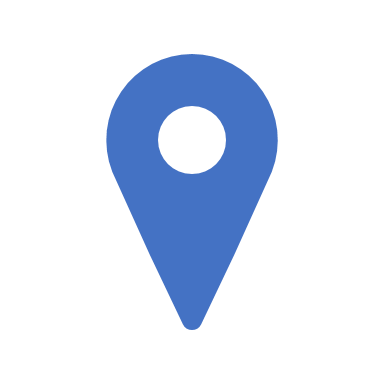 Leerjaar 3 periode 1 les van maandag 17-10-2022
Aftrap week 7 IBS Leefbare stad
De leefbare stad
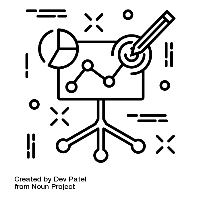 Begrippen
Onderzoeksmethode
Deskresearch
Fieldresearch
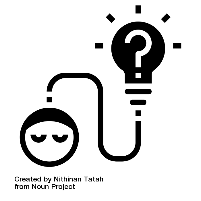 IBS Thema
  Onderzoeksopzet
 Theoretisch kader
 Burgerparticipatie
X Onderzoeksresultaten- en advies
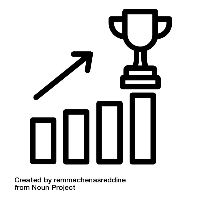 IBS Toetsing
 Kennistoets
X    Adviesrapport
Pecha Kucha
Programma
Opstart 

Input: ‘Van data naar advies’. 

FIMA 5 voor extra vragen > lokaal 11 vanaf 11.15 uur

Per groep check van verslag: innovatief, volledig, goed niveau? Wat neem je mee uit gesprek met stakeholders? > zie roostertje; in lokaal 13 

Eigen weekplanning maken met:  
LA 3
verwerken input uit gesprek 
verslag
Pecha Kucha
Deadline LA 3
21-10-2022
Enquête van vrijdag!
Opvallend: 
Meer input nodig om te komen van data naar advies

Verslag tegenlezen

Uitleg over begrippen

Inzien verslagen vorig jaar

Meer planning
Vandaag op de planning
Vandaag op de planning
Week 8 op de planning
Is al 2 keer geweest
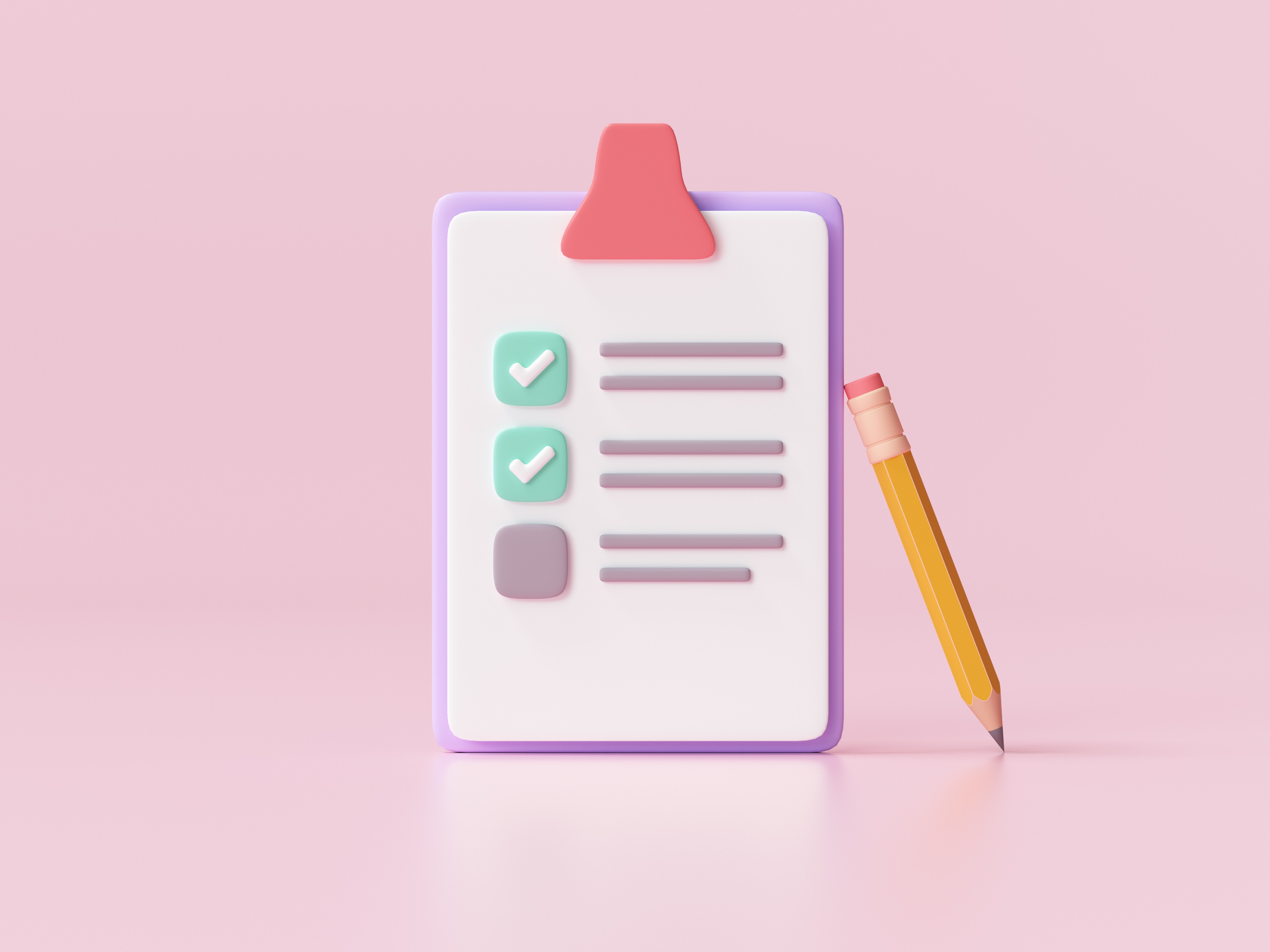 Iedere maandag en vrijdag aandacht voor geweest
Meer aandacht voor groepssamenwerking….wat zou helpen?
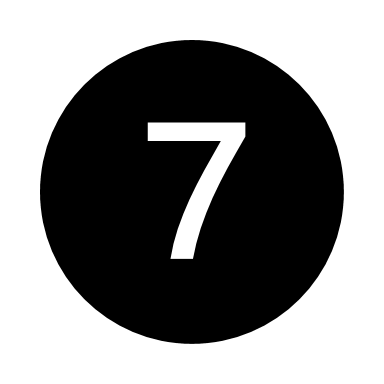 Alle groepen laten verslag zover als het af is, zien.
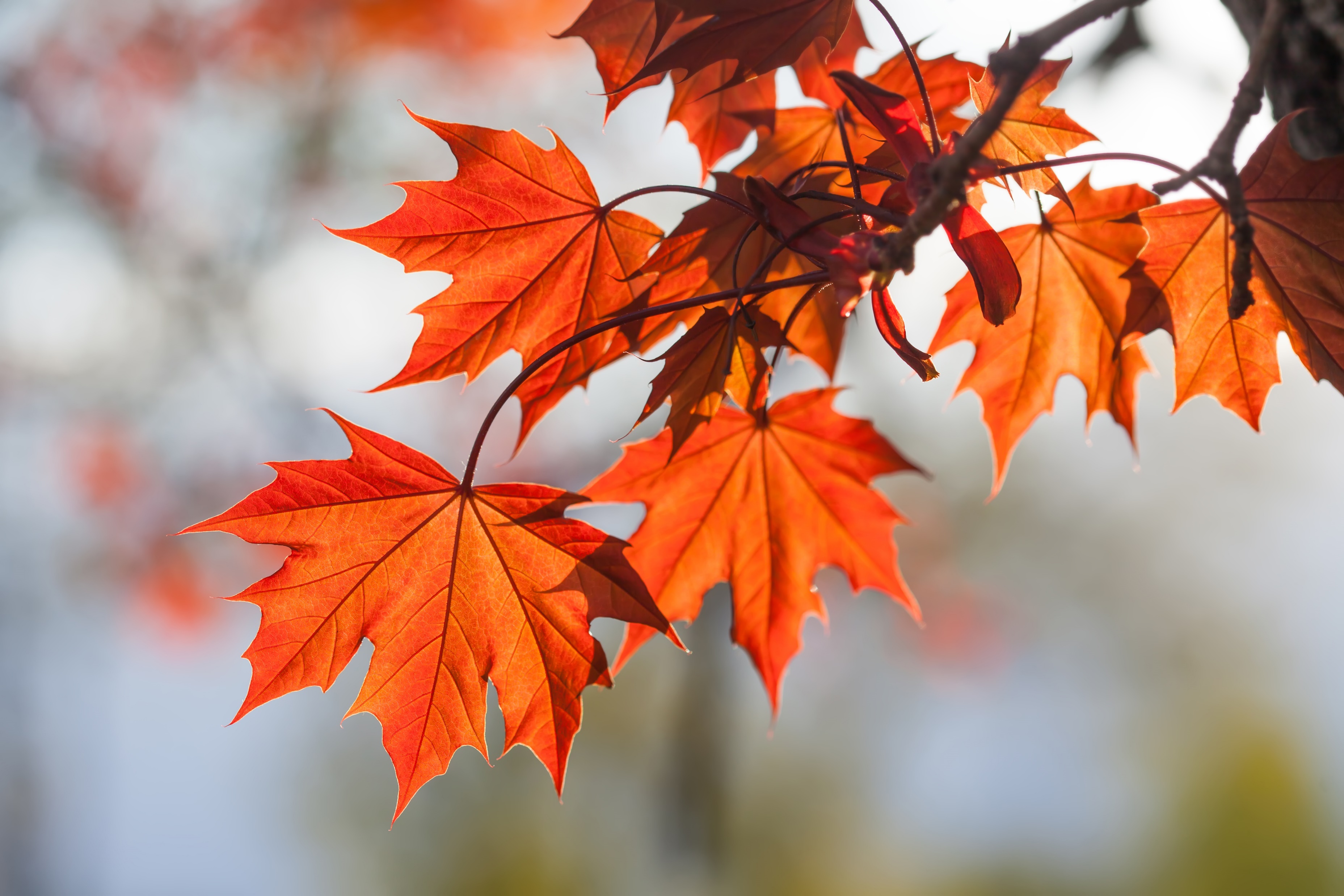 Herfstvakantie
Van data naar advies
Laatste fase!
Proces in P1:
Hoofdvraag
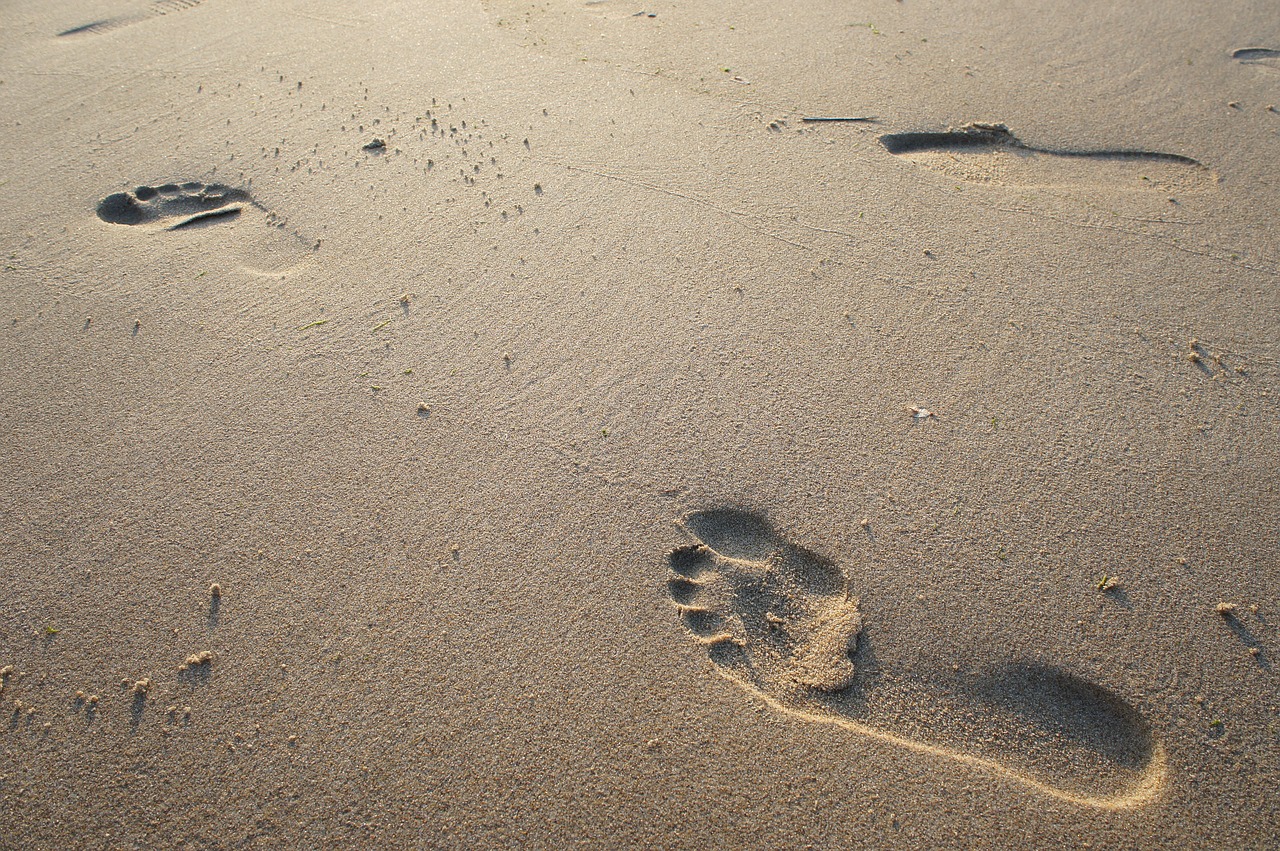 Hoe pak je dit aan, welke stappen zet je?
Optie 1
Hoofdvraag:
Input van opdrachtgever:
Belangrijkste uitkomsten deskresearch:
Stakeholders-
analyse en doelgroepanalyse:
Belangrijkste uitkomsten fieldresearch:
4
5
2
idee 1
3
Is de participatie van de doelgroep meegenomen?
Is dit innovatief?
Is dit duurzaam?
Sluit dit aan bij het beleid?
Drie adviezen!
[Speaker Notes: Van beide opties zijn werkbladen om te printen zodat studenten ze in kunnen vullen.]
Optie 2
Via een canvas van Design Thinking
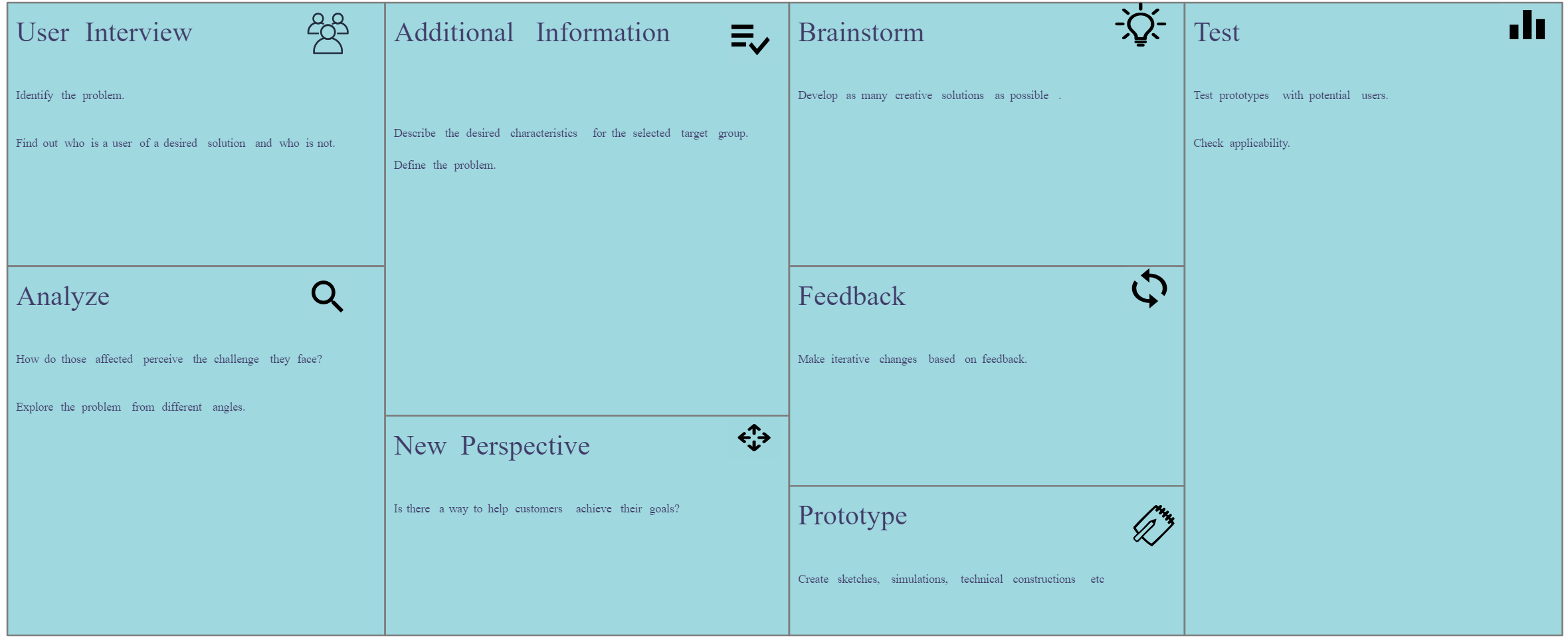 De aangepaste versie
Check van het verslag
Innovatief, volledig, goed niveau? Wat neem je mee uit gesprek met stakeholders?
En nu:
Maak samen je planning voor vandaag en de rest van de week! 


FIMA 5 voor extra vragen > lokaal 11 vanaf 11.15 uur

Per groep check van verslag >  zie roostertje, in lokaal 13 

Eigen weekplanning maken met:  
LA 3
verwerken input uit gesprek met stakeholder
verslag
Pecha Kucha
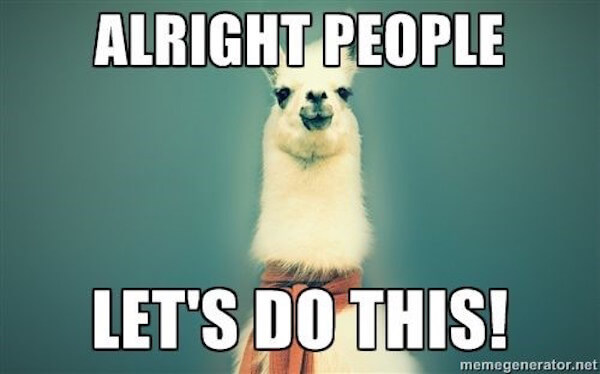